10e Colloque du GEAI 2018
GROUPE D’ETUDES DE L’AUTOIMMUNITE
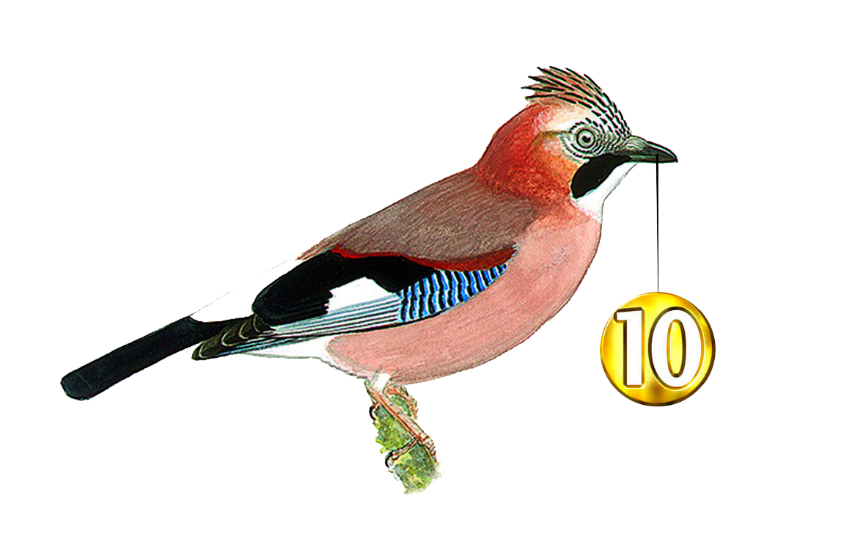 Actualités
AUTOANTICORPS
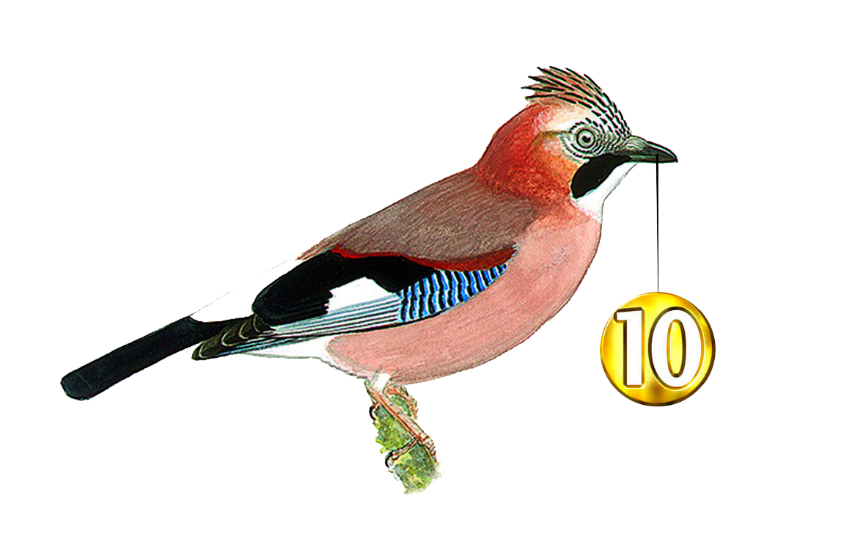 GEAI 2018
Bienvenus
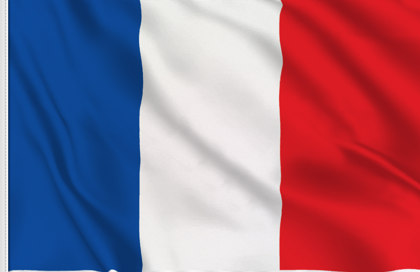 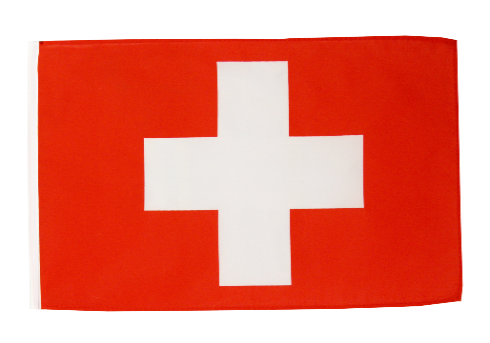 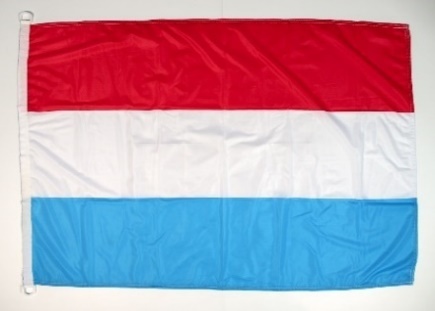 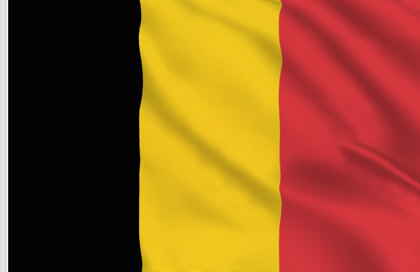 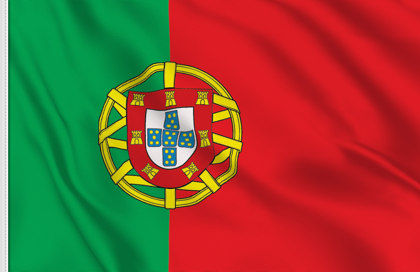 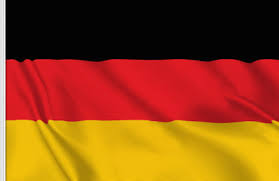 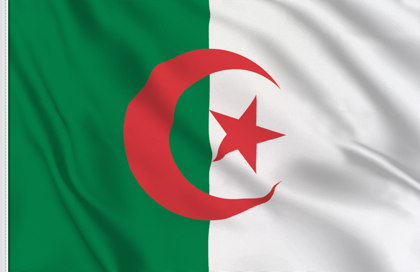 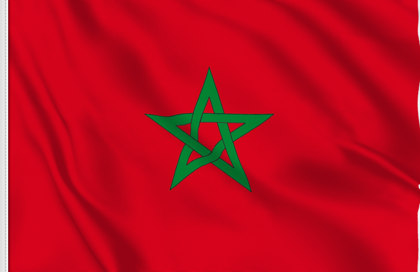 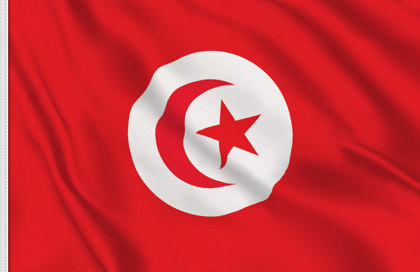 GEAI 2018
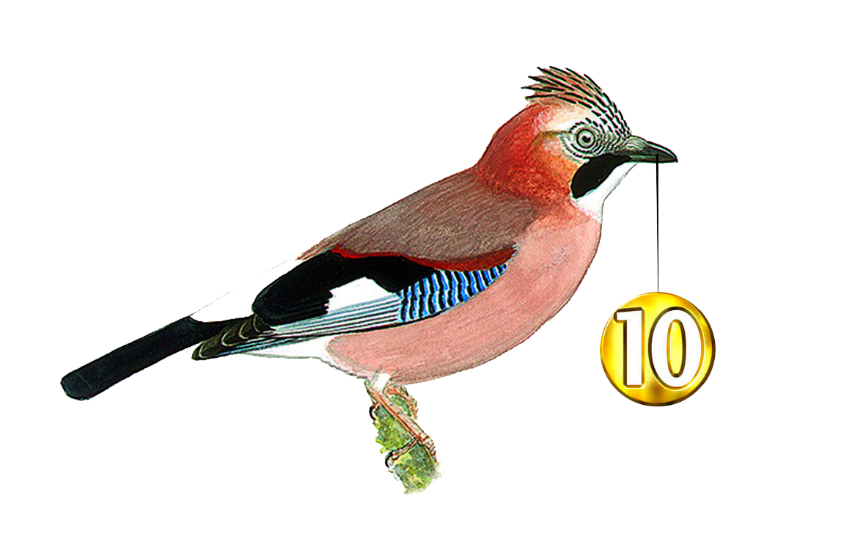 Merci à nos Sponsors
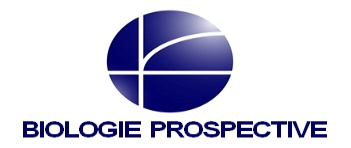 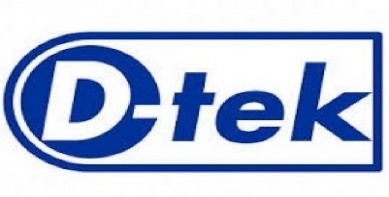 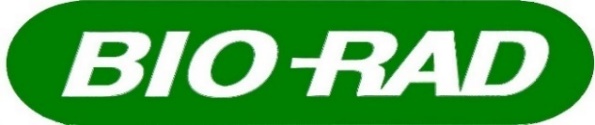 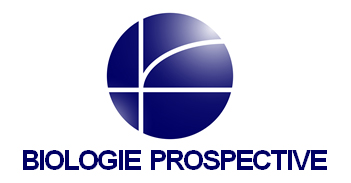 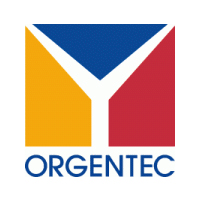 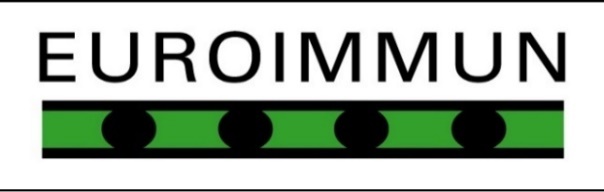 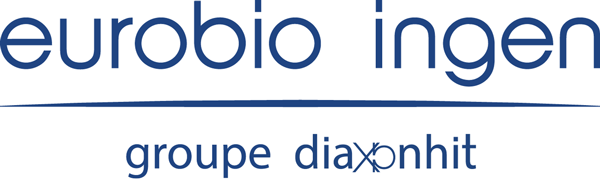 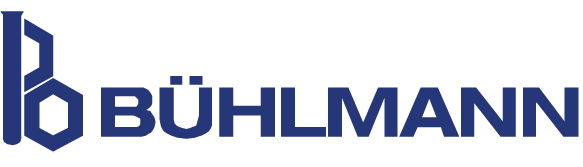 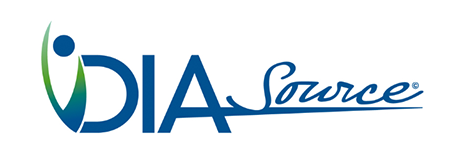 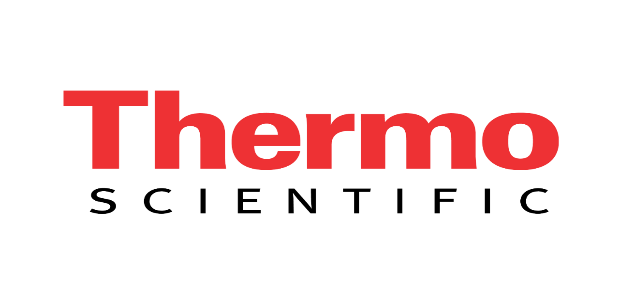 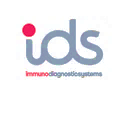 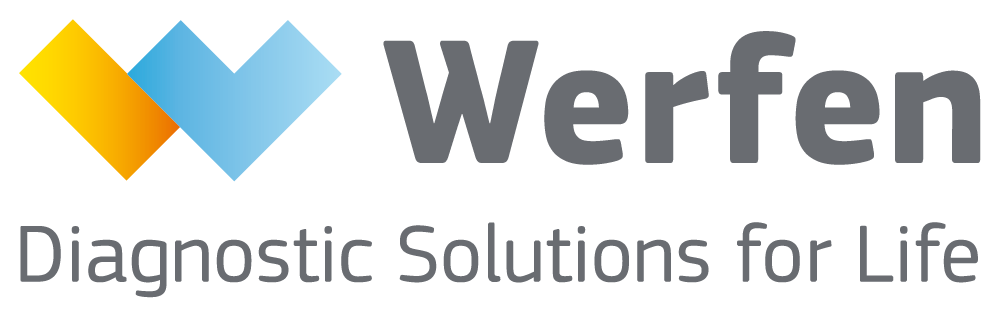 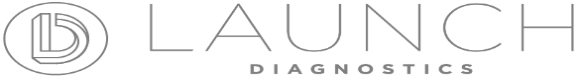 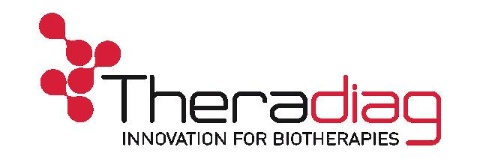